السلام عليكم ورحمة الله
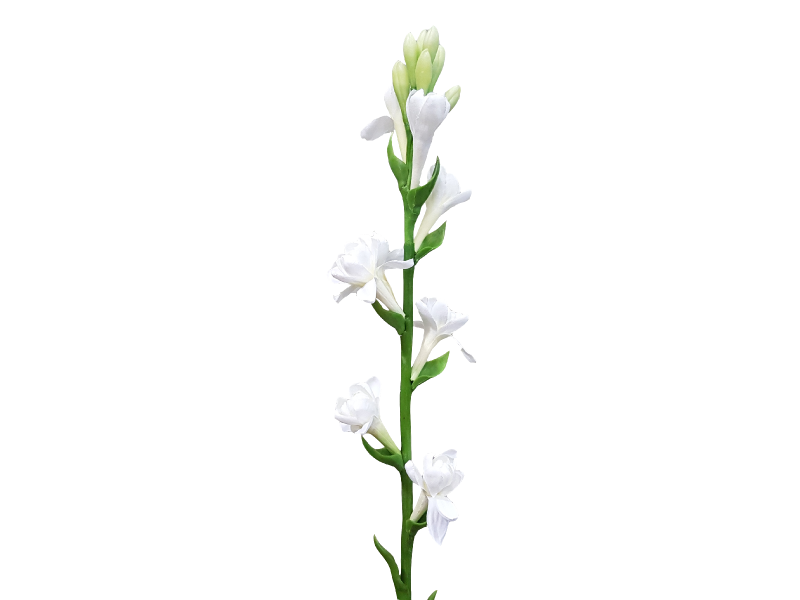 مرحباً بكم فى الدّرس اليوم
التعريف
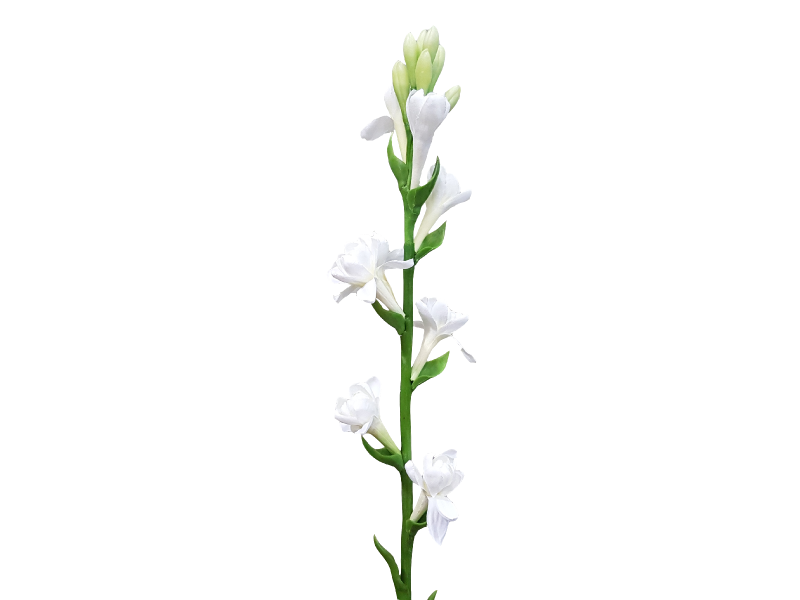 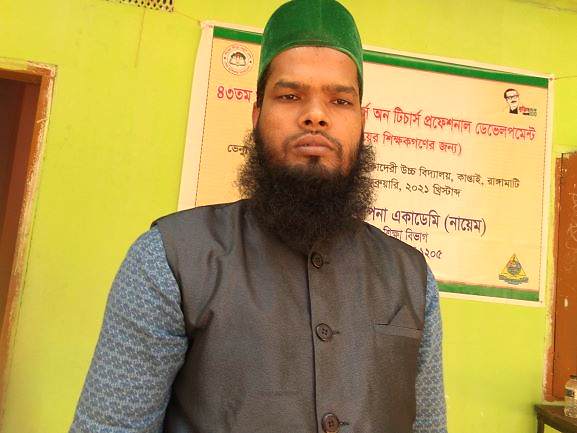 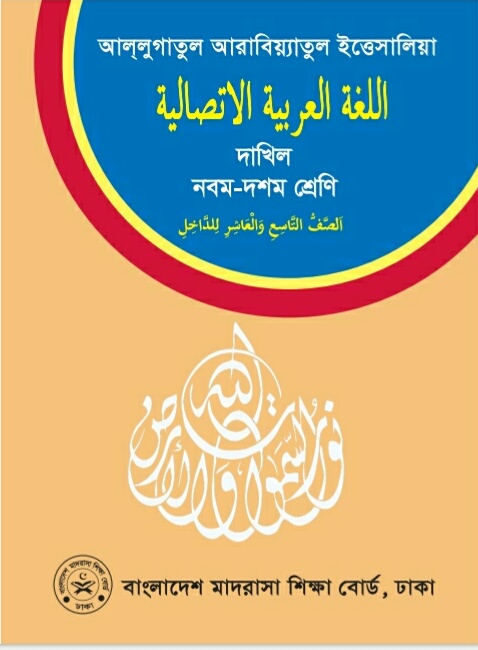 تعريف المعلّم
تعريف الدّرس
محمّد ذاكر حسن
معلّم المساعدة
كفتي الأمين نوري داخل مدرسة
نتون بازار، كفتي، رنغامتي.
المادّة : اللغة العربية الإتّصالية
الصّفّ التاسع والعاشر للدّاخل
الوحدة الثّالثة
الدّرس الأوّل
العدل والإنصاف
النّصّ المدروس -1
اهداف الدّرس
بعد نهاية التّدريس هذا النصّ ------
   ۩ يستطيع الطّالب أن قرأة النّصّ جيّداً.
۩ ۩ يستطيع الطّالب أن يجيب الأسئلة الملحقة باالنّصّ.
النّصّ
اشترى امير المؤمنين عمر بن الخطّاب رضى الله عنه فرساً من أعربيّ، ودفع له ثمنه، ثمّ ركب على ظهره وانطلق. وبعد قليلٍ ظهر فى الفرس عيبٌ منعه من الجري، فعاد به عمر إلى صاحبه، وقال له : خذ فرسك فإنّه معيبٌ.فقال الأعربي : لا آخذه يا أمير المؤمنين، وقد بعته لك صحيحاً، فقال عمر : اجعل بيني و بينك حكمًا. فقال الرّجل يحكم بيننا شريح بن حارس الكنديّ. فقال عمر: رضيت به.
احتكم أمير المؤمنين عمر بن الخطّاب رض الله عنه وصاحب الفرس إلى شريح .فلمّا سمع شريح قول الأعربيّ، التفت إلى عمر بن الخطّاب وسأله : هل أخذت الفرس صحيحًايا أمير المؤمنين؟ أجاب عمر : نعم فقال شريح: احتفظ بما اشتريت يا امير المؤمنين أو أعده كما أخذته. فنظر عمر إلى شريح معجبًا وقال : وهل القضاء إلاّ هكذا ؟ قول فصل وحكم عدلٌ. سر إلى الكوفة فقد ولّيتك قضاءها.
الأسئلة من النّصّ واجوبتها
السّوال : ممّن اشترى عمر بن الخطّاب الفرس؟
الجواب : اشترى عمر بن الخطّاب رضى الله عنه من آعرابىٍّ.
السّوال : ماذا ظهر فى الفرس؟ الجواب : ظهر فى الفرس عيب منعه من الجرى.
السّوال : الى من احتكم عمر بن الخطّاب و صاحب الفرس؟
الجواب : احتكم عمر بن الخطّاب و صاحب الفرس إلى شريحٍ.
السّوال : بماذا حكم شريح فى قضيّة عمر بن الخطّاب والأعرابيّ؟ ولماذا؟
الجواب : قضى شريح للأعرابيّ خلاف عمر بن الخطّاب رضى الله عنه. لانّه اخذ الفرس صحيحًا حينما اشتراه.
السّوال : لماذا اختار عمر بن الخطّاب شريحًا لمنصب القضاء؟
الجواب : اختار عمر بن الخطّاب شريحًا لمنصب القضاء لقوله الفصل وحكمه العدل.
اكتب (صحيح) اذا كانت العبارة صحيحة أو (خطأ) اذا كانت العبارة خاطئة مع تصحيح الخطأ :
۱. ظهر فى الفرس عيب منعه من الأكل.
الإجابة : الخطأ – والصّواب : ظهر فى الفرس عيب منعه من الجرى.
الإجابة : الصّحيح.
۲. قال الاعرابيّ : لا اخذ الفرس لانّى بعته صحيحاً
۳. غضب عمر رضي الله عنه من شريح عندما حكم بينه و بين الأعرابيّ.
الإجابة : الخطأ ، والصّواب : تعجّب عمر بي الخطاب رضى الله عنه بقضاء شريح وقال : وهل القضاء الاّ هكذا ؟ ورضى على ذالك.
الإجابة : الصّحيح.
۴. لا يجوز للقاضى أن يحكم بما يعرف.
املأ الفراغات فى الجمل الاتية بكلمة مناسبة:
۱. خذ ________ فإنّه معيبٌ. ۲. قال الأعرابيّ : لا __________ يا أمير المؤمنين. ۳. قال عمر : اجعل بينى _________ .۴. حكم __________ بين عمر رضى الله عنه والأعرابيّ. ۵.  لمّا سمع شريح قول الأعرابيّ __________ إلى عمر بن الخطّاب رضى الله عنه.
الفرس
أخذه
شريح
وبينك حكماً
التفت
اذكر جمعًا من المفرد
التّحقيق
دفع
المؤمنين
الجمغ
المفرد
لااخذُ
اشترى
صيغة
الواحد المذكر الغائب
المفرد المتكلّم
المفرد المذكر غائب
الجمع المذكّر
صيغة
صيغة
أمير
أمراء
الماضى المثبت المعروف
بحث
المضارع المنفىّ المعروف
بحث
بحث
الماضى المثبت المعروف
فرس
اسم فاعل
أفراس
نصر - ينصر
باب
باب
فتح - يفتح
باب
افتعال
الافعال
قول
أقوال
مصدر
مصدر
الأخذ
الدّفع
مصدر
الاشتراء
الايمان
ثمن
أثمنة
المادّة
مادّة
د – ف - ع
أ – خ - ذ
ش – ر - ى
المادّة
أ – م - ن
عيوب
عيب
الجنس
جنس
الصّحيح
مهموز الفاء
النّاقص اليائ
الجنس
مهموز الفاء
أصحاب
صاحب
معنى
لا أقبل
اعطى
ابتاع
المعنى
الّذين امنوا
المعنى
ابناء
ابن
هات مرادف الكلمات الاتية
الالفاظ المرادف
الالفاظ المذكورة
الالفاظ المرادف
الالفاظ المذكورة
دفع
سيِّد
ادّى
أمير
سعر
ظهر
ثمن
متن
رجع
عاد
نقص
عيب
التفت
نظر
قاضى
حكم
سالما
صحيصا
ابتاع
اشترى
التقييم
اجب عن الاثئلة الاتية
السّوال : ممّن اشترى عمر بن الخطّاب الفرس؟
الجواب : اشترى عمر بن الخطّاب رضى الله عنه من آعرابىٍّ.
السّوال : ماذا ظهر فى الفرس؟
 الجواب : ظهر فى الفرس عيب منعه من الجرى.
السّوال : الى من احتكم عمر بن الخطّاب و صاحب الفرس؟
الجواب : احتكم عمر بن الخطّاب و صاحب الفرس إلى شريحٍ.
عمل البيت
استخرج صيغ الماضى من النّضّ ثمّ حوّلها إلى المضارع:
شكراً
كثيراً